CHỦ ĐỀ 2
PHÉP CỘNG, PHÉP TRỪ TRONG PHẠM VI 20
BÀI 12: Bảng trừ (qua 10)
TIẾT 2
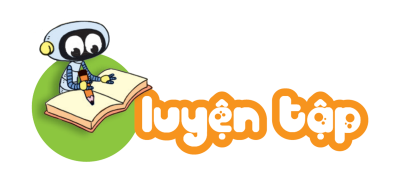 1
Tính nhẩm
?
?
9
8
7
?
?
?
?
9
9
8
13 – 6 = 			11 – 2 = 			16 – 8 = 	
15 – 7 = 			14 – 5 = 			18 – 9 =
12 – 4 = 			17 – 8 = 			12 – 3 =
?
9
?
9
8
?
2
Tính nhẩm
7
7
7
7
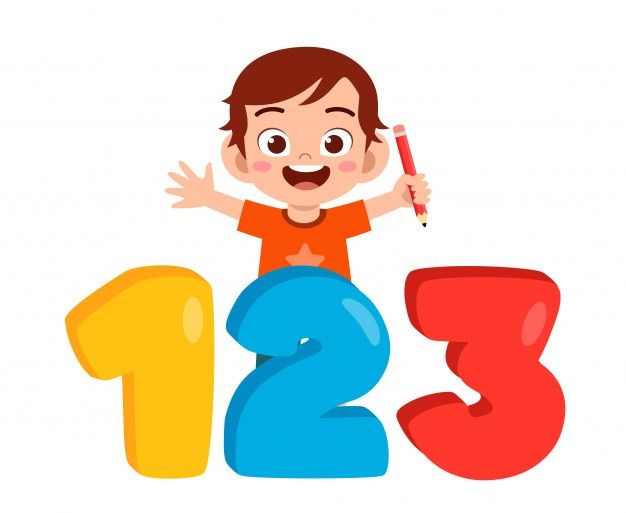 4
14 – 4 – 3 =
12 – 2 – 6 =
16 – 6 – 3 =
14 – 7=
12 – 8=
16 – 9 =
?
?
?
?
?
?
4
Có 12 bạn và 9 quả bóng, mỗi bạn lấy một quả. Hỏi có bao nhiêu bạn không lấy được bóng?
3
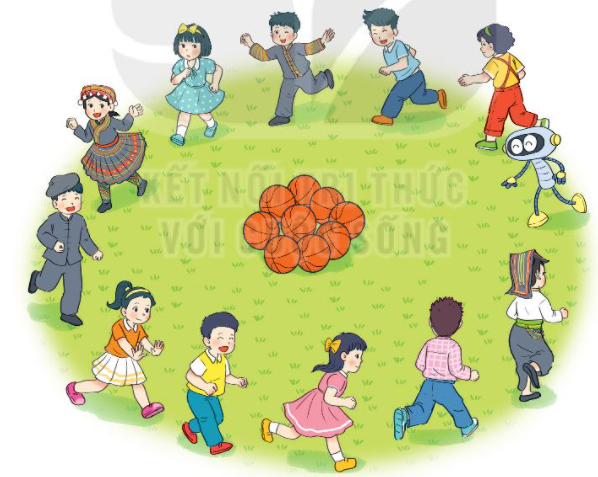 Bài giải
Số bạn không lấy được bóng là:
12 – 9 = 3 (bạn)
Đáp số: 3 bạn.
4
>, <, = ?
>
8
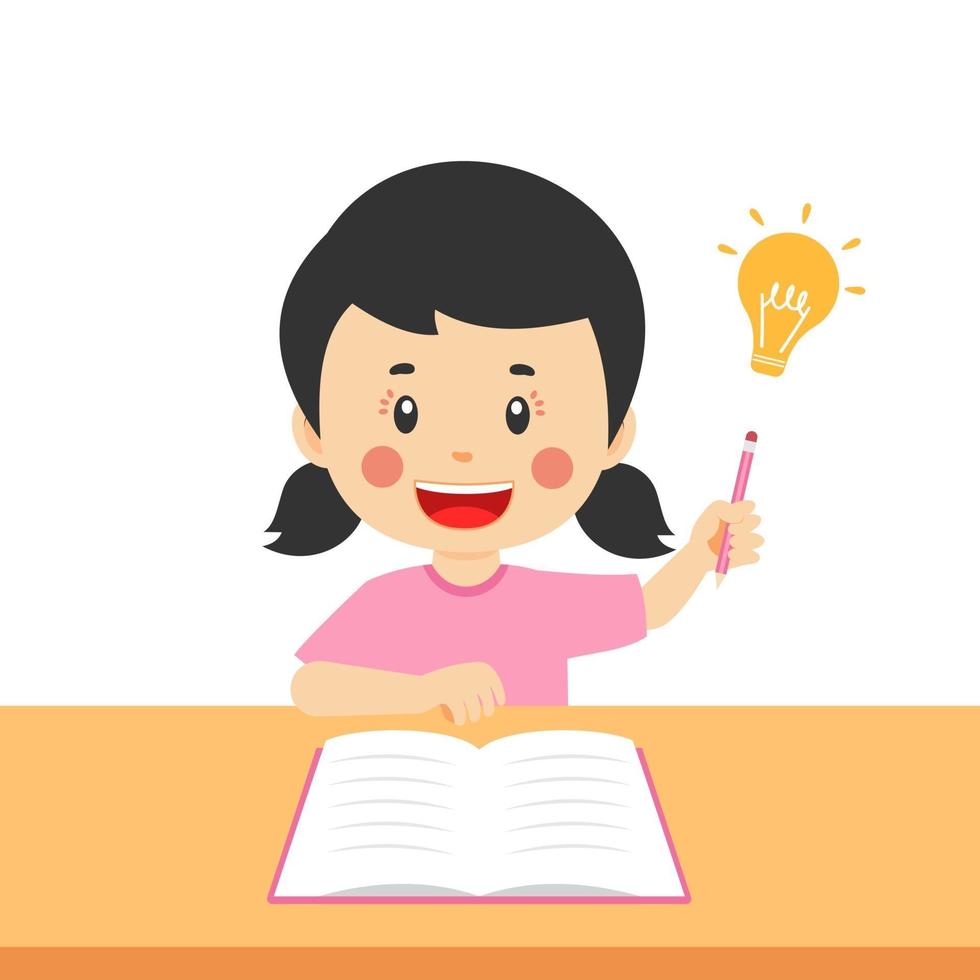 =
8
?
?
<
9
7
14 – 6         7

      
     17 – 9         8
b) 15 – 8          11 – 2 

      
     16 – 7         13 – 4
?
?
=
9
9